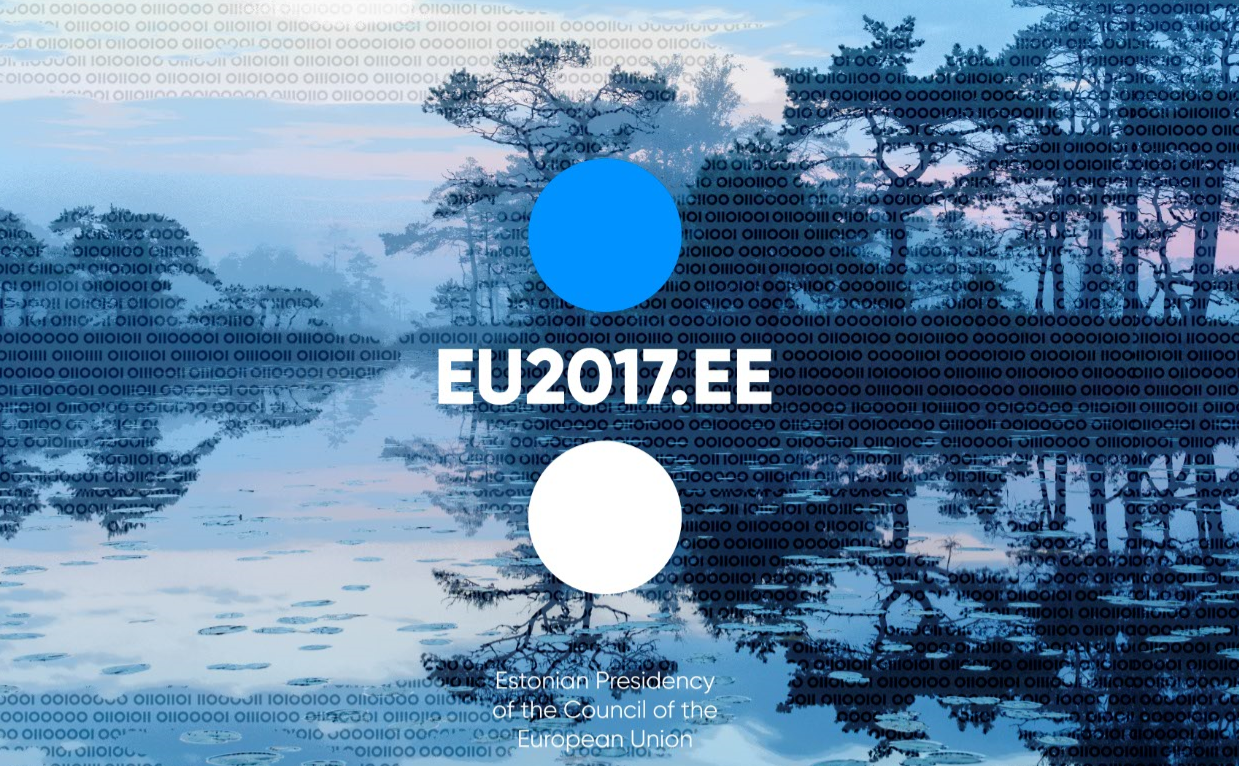 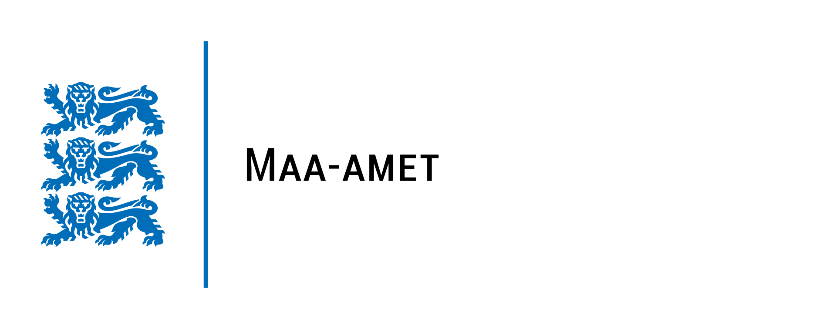 Unity through Balance
Identity of Estonian Presidency:

Affinity for nature

An innovative digital society
[Speaker Notes: The design is based on two narratives ­– affinity for nature and an innovative digitalised society.

These themes introduce the story and essence of Estonians through two very relevant issues: people’s relationship with the natural environment, and the challenges and opportunities that accompany new technologies.

The image of balance aptly reflects our Presidency. Today, more than anything, Europe needs unity ­– in values, ideas and actions. To be able to advance Europe together and take full advantage of all possibilities for development, we must strike a balance between the various opinions, interests and visions of all member states.]
Priorities of Estonian Presidency
An open and innovative European economy
Safe and secure Europe
Digital Europe and the free flow of data
Inclusive and sustainable Europe
[Speaker Notes: Europe must exploit the benefits of technological progress that is bringing continuous change to citizens, businesses and governments. For this purpose, we will focus on:
 
developing cross-border e-commerce and e-services for the benefit of consumers, producers and businesses
ensuring modern and secure electronic communications available everywhere across Europe as well as creating a favourable environment for new innovative services
advancing cross-border digital public services to facilitate everyday life.]
PCC PresidencyEstonian Land Board
National centre of competency in land related issues 
Biggest producer, manager and distributor of spatial data 
Biggest provider of spatial data services
Cadastral registrar
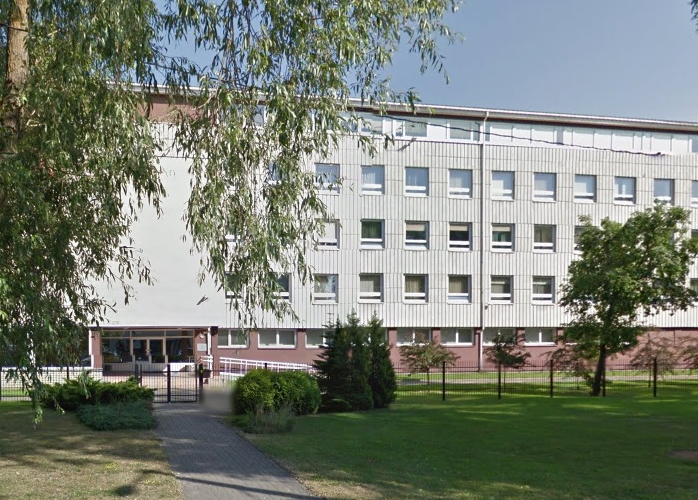 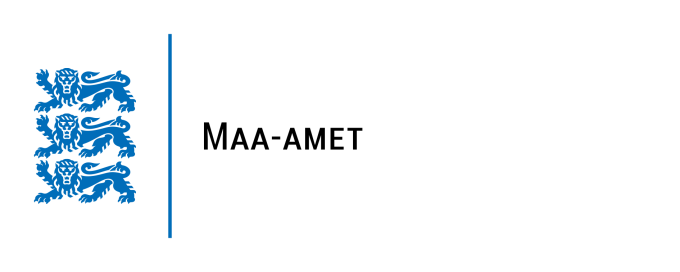 PCC Conference and Plenary
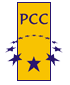 „Towards Digital Europe and Spatially Enabled Societies“
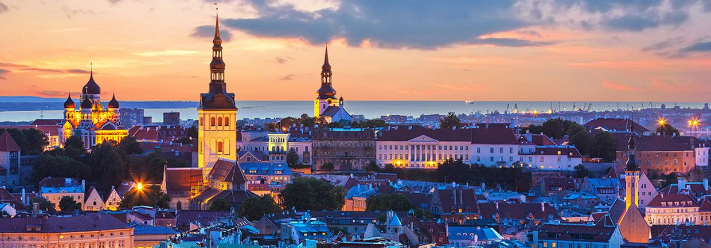 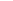 Save the Date:  13-15 November 2017
Venue: Nordic Hotel Forum
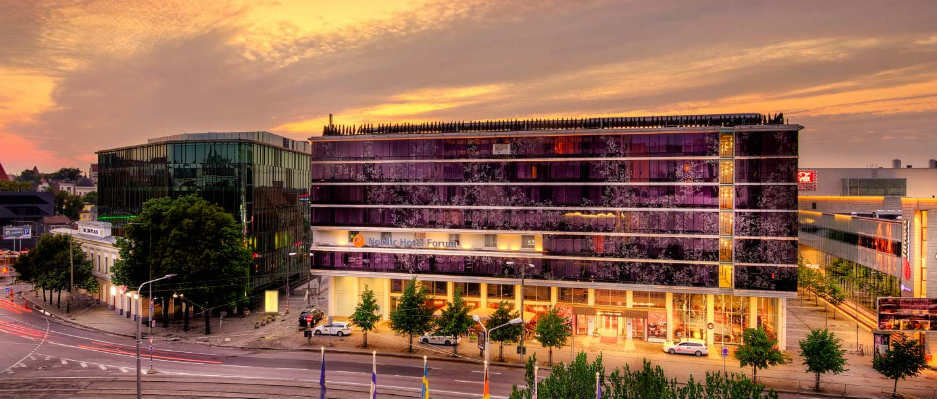 Reasons to come to Tallinn
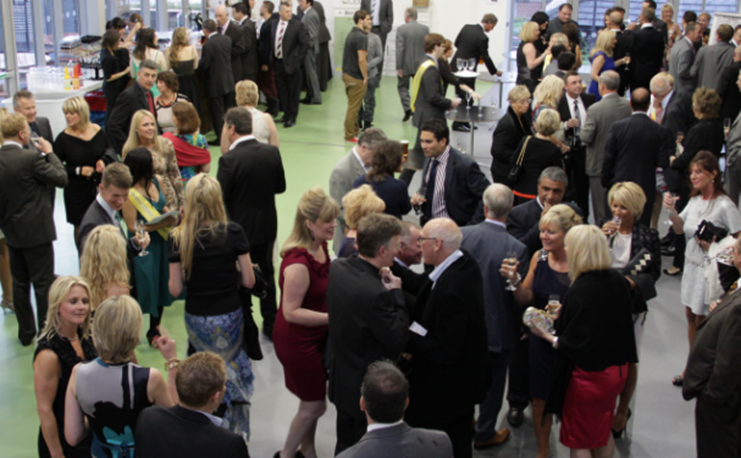 A perfect place for independent minds to exchange experience.

Here bright ideas meet a can-do spirit

Be part of interesting discussions and social networking
Be charmed by the magic of           the Old Town
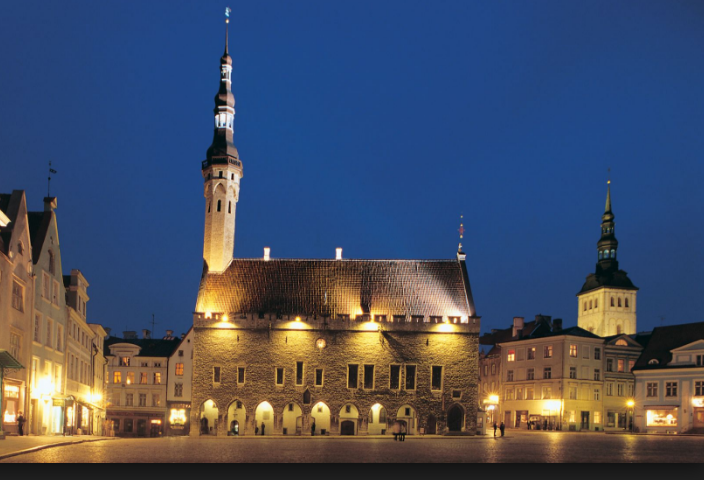 and the youthful glow of 				                        the modern city
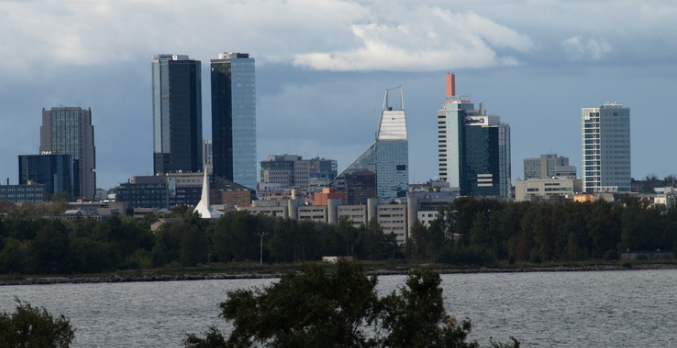 Discover the local cuisine                                                 and enjoy the cultural richness
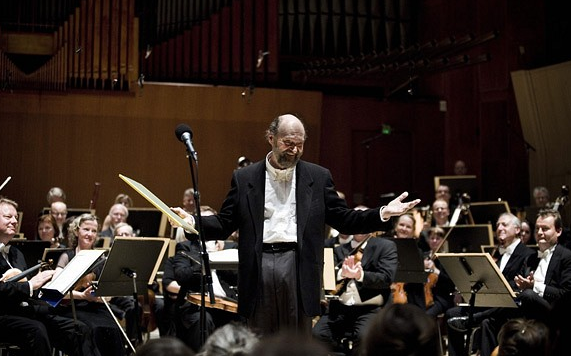 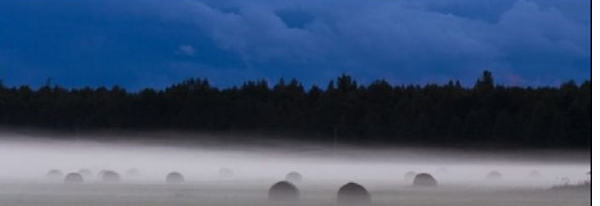 Help us celebrate a hundred years of the 
Republic of Estonia

festivities from April 2017 until February 2020
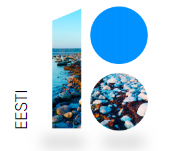 Though the weather in November may be cold and unreliable, the welcome will be warm!
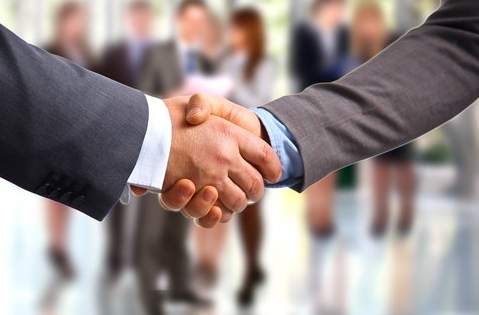 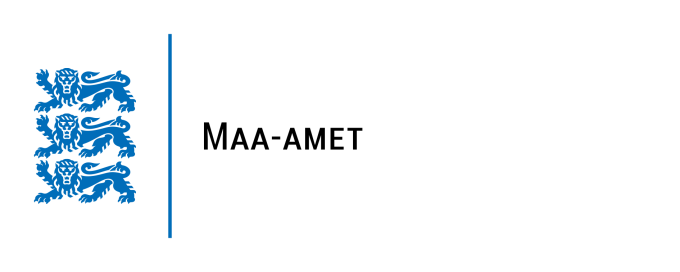 See you in Tallinn!
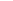